Hope Before Homelessness
Daphne’ Adams
Family Programs Manager
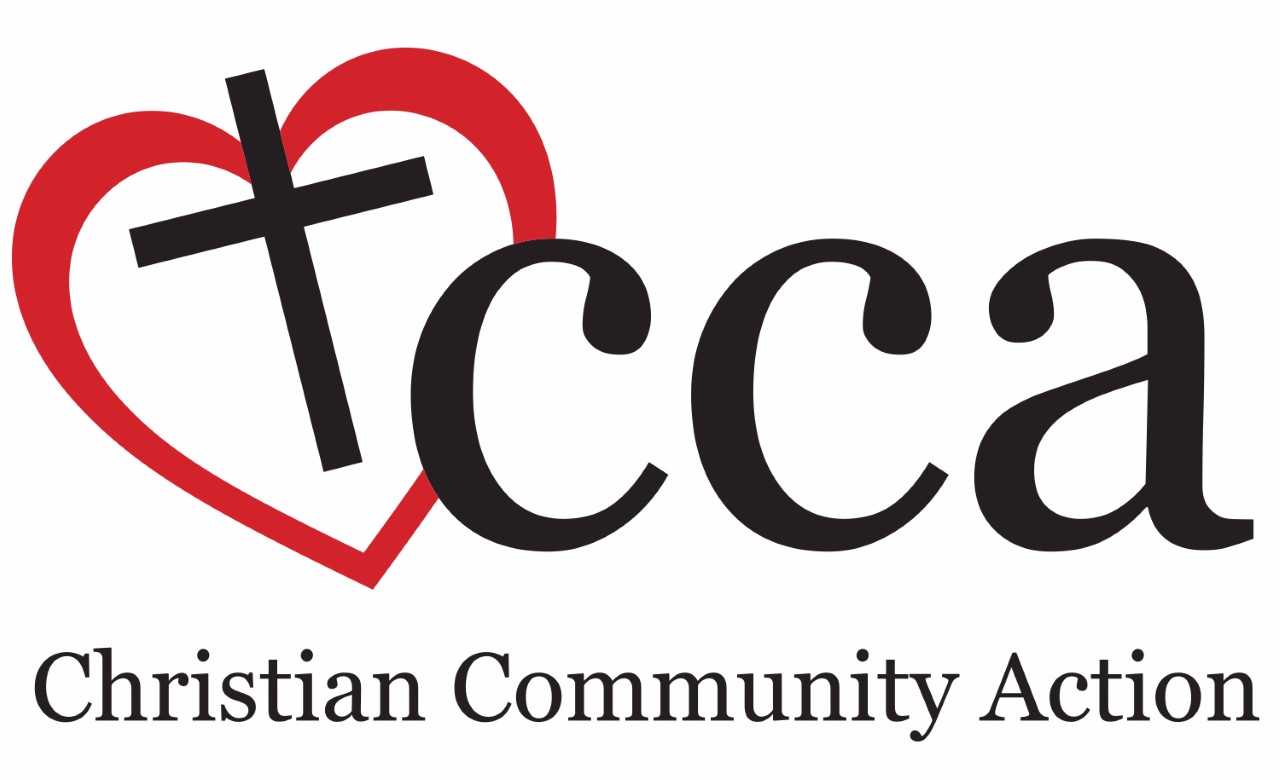 [Speaker Notes: Welcome and Introduction
General Housekeeping 
Explain what my agency does and why I am so passionate about homeless prevention and thank everyone for attending. 
Ask how many people currently work with individuals who are at risk of homelessness?
For those that did not raise your hand, what do you do? 
Try to tie in other professionals and fields in with at-risk clients]
My Reason
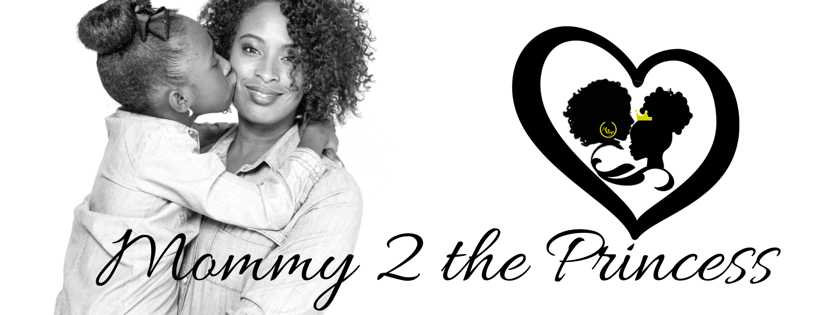 What made you choose this session?
[Speaker Notes: Walk around while individuals are playing the game for questions

Afterwards, ask 
How many people were evicted? 
How many made it around the board? 
Did you feel any stress as you were playing the game of life trying to avoid evictions?

Imagine how our clients feel in these situations]
Goals and Outcomes
View the increase in individuals and families experiencing homelessness.
Recognize that Homeless Prevention is more than just rental assistance.
Learn how Homeless Prevention saves your community time and money. 
Understand  how Homeless Prevention effects the well-being of children and adults.
[Speaker Notes: When you leave this session, I hope that you feel like you have learned something from me today but the overall objectives are…..]
Texas Point-in-Time Data Comparisons
[Speaker Notes: The blue represents the date from the 2016 PIT count in the state of Texas, pink in 2017 and the yellow line identifies what the 2018 PIT numbers are doing if nothing changes]
Homeless Prevention
According to the National Alliance to End Homelessness, Homeless Prevention  as a huge component of the strategy to end homelessness, identifying it as literally shutting the “front door” to homelessness.
[Speaker Notes: Ask if anyone can define what homeless prevention is?
Read definition

Homelessness prevention is one the most cost effective ways to fight homelessness and help those at risk of losing their housing. 
Becoming homeless is deeply damaging, and creates additional barriers and
needs that an individual or family faces. 
The services costs necessary to help people back into
housing and to overcome the economic, social, mental, and physical damages caused by experiencing homelessness are much higher than the costs of simply preventing its occurrence.
Most households can successfully avoid homelessness with limited assistance, the cost savings generated by an efficient prevention program can both reduce a Continuum of Care (CoC)’s need for and reliance upon emergency solutions (i.e., shelter), allowing the community to reallocate time and resources towards other types of projects, such as addressing the needs of persons with more severe housing barriers.]
Comprehensive Services
Affordable Housing 
Rescue Services
Relief Services
Restorative Services
[Speaker Notes: I am sure that every single person here can comment on the lack of affordable housing options. 

Rescue 
Pantry Assistance
Financial Assistance
Counseling
Other
Relief
Seasonal Programs
Seniors

Restorative
Life Skills
Counseling]
Comprehensive Services
[Speaker Notes: Employment Assistance
Child Care
Mental Health/Substance Abuse—cousneling, 
Housing Assistance
Financial Literacy– budgeting and credit repair
Supportive Services—SNAP, Medicaid,]
Maslow’s Hierarchy of Needs
Teamwork Makes Dreamwork
Scenario #1
What is the client’s crisis?
What type of assistance does the client need?
What type of agencies can the client be referred to?
What type of community and familiar supports could benefit the client?
How can the client plan to prevent this crisis in the future?
Scenario #2
What is the client’s crisis?
What type of assistance does the client need?
What type of agencies can the client be referred to?
What type of community and familiar supports could benefit the client?
How can the client plan to prevent this crisis in the future?
Scenario #3
What is the client’s crisis?
What type of assistance does the client need?
What type of agencies can the client be referred to?
What type of community and familiar supports could benefit the client?
How can the client plan to prevent this crisis in the future?
Scenario #4
What is the client’s crisis?
What type of assistance does the client need?
What type of agencies can the client be referred to?
What type of community and familiar supports could benefit the client?
How can the client plan to prevent this crisis in the future?
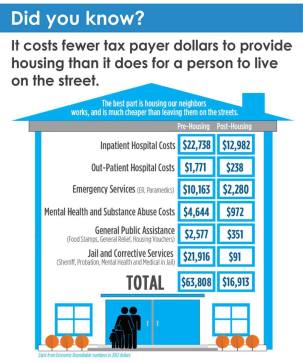 Cost of Homelessness vs Homeless Prevention
Homeless Prevention:Efficient and Effective
The program needs to show a reduction in the demand for homeless services and that there is a greater degree of housing stability and adverting individuals from homelessness, while the numbers of homelessness are decreasing.
Program Effectiveness
Work together, collaborate
Avoid re-inventing the wheel
[Speaker Notes: Utilization of partnerships with providers, agencies, community leaders, and other
mainstream entities that interact with people who may be at risk of homelessness
- Targeting people who are most likely to become homeless based on local HMIS or other data, or risk factors used by similar communities
- Performance improvement through constant review of shelter admission data to analyze who received prevention assistance but still became homeless and who was not provided assistance and became homeless
- Providing “just enough” resources to directly resolve a particular household’s specific and immediate barriers to getting or keeping housing, and to prevent its near-term
Programs should develop a timely admissions protocol for screening that will determine eligibility and priority to most effectively prevent homelessness.]
Program Efficiency
Short terms problems, short term solutions
But the more, problems, the more……..
[Speaker Notes: Crisis Resolution: Any situation that could result in homelessness qualifies as a crisis for the person(s) experiencing it. Crisis response efforts should include rapid assessment and triaging based on urgency; an immediate focus on personal safety as the top priority; de-escalation of the Advancing Solutions to Homelessness 3 person’s emotional reaction; concrete action steps the individual can successfully attain; support for actions the individual is temporarily unable or unwilling to attempt; and helping the person reclaim agency over his or her own problem-solving. 
Client choice, respect and empowerment: Since people in crisis may feel overwhelmed by the urgency and the potentially disastrous consequences of their situation, homelessness prevention services must help them recover a sense of control and empowerment to proactively overcome challenges. To empower clients, programs must constantly reinforce the client’s objectives, decisions, and preferences; consistently show respect for their strengths; and highlight progress made. 
Provide the minimum assistance necessary for the shortest time possible: Respecting clients requires “letting go” as soon as they have the resources, information, and capacity to live as they choose. Providing the minimum amount of support needed to prevent homelessness enables a program to assist many more people in crisis. This principle requires programs to direct resources to persons at-risk of losing housing and would otherwise end up on the street or in an emergency shelter before providing non-essential assistance for other needs. 
Maximize community resources: Programs should utilize the mainstream programs intended to be the safety net of every community rather than creating redundant services for the sub-population of people at risk of homelessness, thereby wasting valuable and limited resources. 
The right resources to the right people at the right time: The program must balance between two conflicting factors: a) Intervening timing: Intervening earlier in a housing crisis reduces the cost of assistance and increased likelihood of success, while later interventions are more costly and have lower success rates. b) Accuracy in identifying need for prevention assistance: Research shows that most people who received prevention assistance would not have become homeless even without assistance. Need for prevention assistance becomes clearer the nearer people are to homelessness. Effective prevention programs are able to identify persons who have the highest]
In Conclusion, Homelessnes Affects Us All
It affects the household and the family.
It affects the community.
It affects the helping agencies.
It affects local government. 
It affects you!
It affects me!
[Speaker Notes: Crisis Resolution: Any situation that could result in homelessness qualifies as a crisis for the person(s) experiencing it. Crisis response efforts should include rapid assessment and triaging based on urgency; an immediate focus on personal safety as the top priority; de-escalation of the Advancing Solutions to Homelessness 3 person’s emotional reaction; concrete action steps the individual can successfully attain; support for actions the individual is temporarily unable or unwilling to attempt; and helping the person reclaim agency over his or her own problem-solving. 
Client choice, respect and empowerment: Since people in crisis may feel overwhelmed by the urgency and the potentially disastrous consequences of their situation, homelessness prevention services must help them recover a sense of control and empowerment to proactively overcome challenges. To empower clients, programs must constantly reinforce the client’s objectives, decisions, and preferences; consistently show respect for their strengths; and highlight progress made. 
Provide the minimum assistance necessary for the shortest time possible: Respecting clients requires “letting go” as soon as they have the resources, information, and capacity to live as they choose. Providing the minimum amount of support needed to prevent homelessness enables a program to assist many more people in crisis. This principle requires programs to direct resources to persons at-risk of losing housing and would otherwise end up on the street or in an emergency shelter before providing non-essential assistance for other needs. 
Maximize community resources: Programs should utilize the mainstream programs intended to be the safety net of every community rather than creating redundant services for the sub-population of people at risk of homelessness, thereby wasting valuable and limited resources. 
The right resources to the right people at the right time: The program must balance between two conflicting factors: a) Intervening timing: Intervening earlier in a housing crisis reduces the cost of assistance and increased likelihood of success, while later interventions are more costly and have lower success rates. b) Accuracy in identifying need for prevention assistance: Research shows that most people who received prevention assistance would not have become homeless even without assistance. Need for prevention assistance becomes clearer the nearer people are to homelessness. Effective prevention programs are able to identify persons who have the highest]
Resources
CoC Homeless Populations and Subpopulations Reports
https://www.hudexchange.info/programs/coc/coc-homeless-populations-	and-subpopulations-reports/

Renfrow Collingwood Homelessness Steering Committee (2009). Understanding How Homelessness Affects Us All. http://theatreforliving.com/past_work/after_homelessness/KitchenTable_Guide.pdf

National Alliance to End Homelessness, Homeless prevention: creating programs that work (2009), http://b.3cdn.net/naeh/e151d425e2742e3e3b_0rm6btoc6.pdf

National Alliance to End Homelessness, Prevention and Diversion Toolkit, http://www.endhomelessness.org/library/entry/prevention-and-diversion-toolkit

National Alliance To End Homelessness (2000). A Plan Not A Dream: How To End Homelessness In Ten Years. Washington DC: National Alliance To End Homelessness.
Questions, thoughts, concerns:
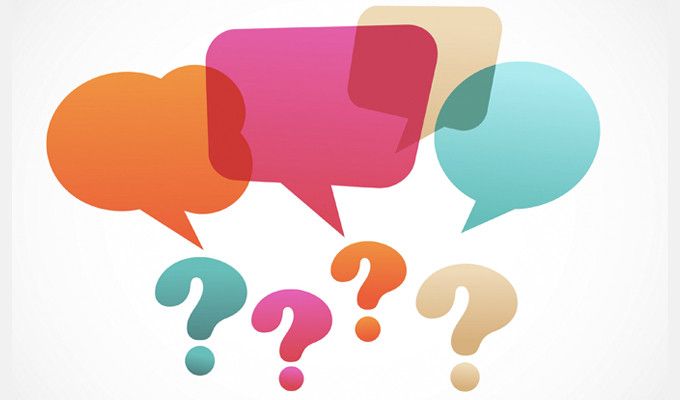 [Speaker Notes: Does your community engage in homelessness prevention efforts? Are they coordinated across the CoC or provided on an ad hoc basis by program and agency? 
What prevention services are provided? What services are missing or insufficient? 
Does your CoC use mainstream resources to provide prevention assistance? How can you better reduce duplicative services? 
Who does your prevention efforts target? Are there subpopulations not receiving sufficient prevention assistance? How can you better reach these subpopulations? 
How does your CoC balance between timing of intervention to ensure that the right amount of prevention services are provided to persons who really need the assistance to remained house]
Contact Information
Daphne’ Adams
Programs Manager
Christian Community Action
200 South Mill St
Lewisville, TX 75057
daphne.adams@ccahelps.org
972.219.4347 (direct)
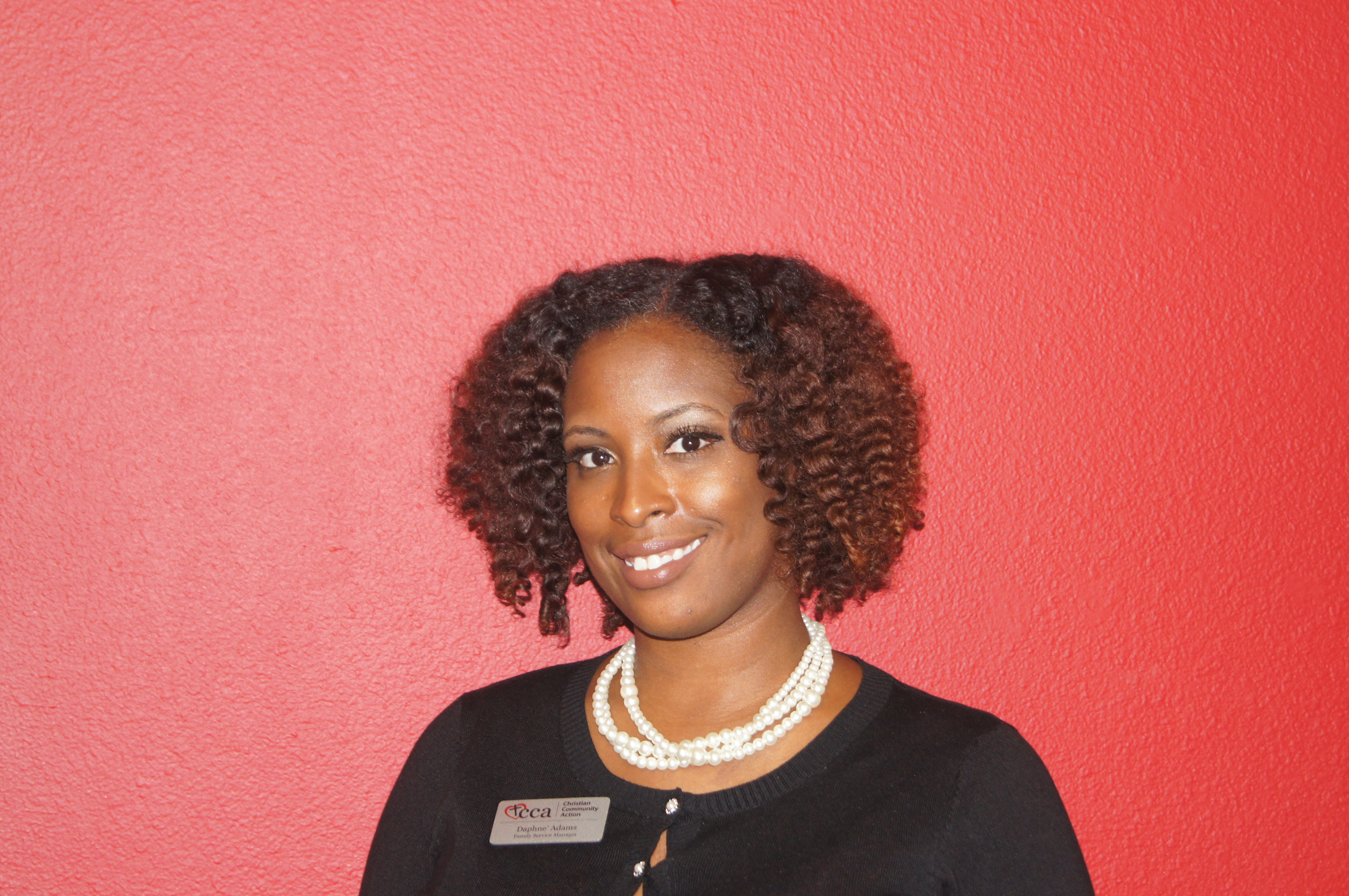